Содержание и особенности организации образовательного процесса
2019-2020 учебный год
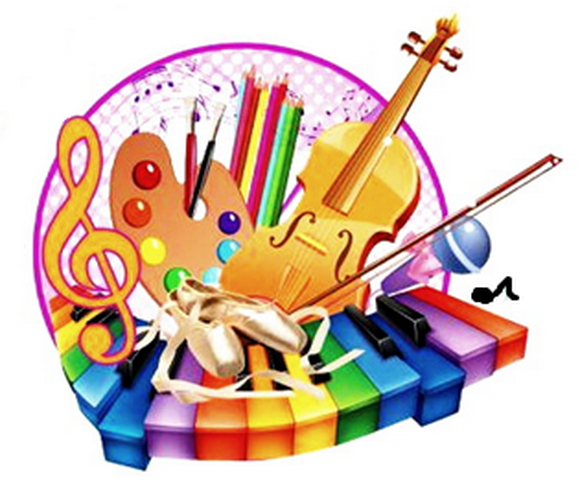 Отличительные особенности программы
Отличительные особенности программы
Специфика цели и задач.
Педагогические идеи, лежащие в основе программы.
Особенности реализации программы, заложенные в содержании или структуре (напр., модульная структура).
Особенности методов обучения и воспитания.
Формы организации деятельности детей, характерные для данной программы, принципы их отбора.
Специфика  используемых дидактических (воспитательных) средств.
Отличительные особенности программы
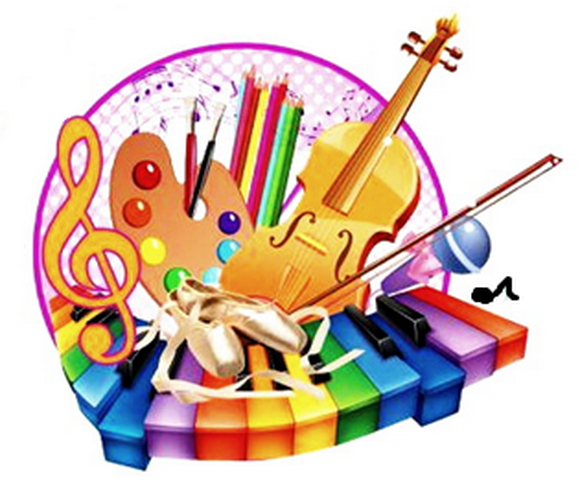 Адресат программы
Адресат программы
«Портрет» учащегося, для которого будет актуальным обучение по данной программе:
возраст;
уровень развития;
круг интересов;
личностные характеристики;
потенциальные роли в программе.
Группа учащихся:
принципы формирования групп;
количество учащихся в группе;
состав групп (постоянный, переменный).
«Портрет» учащегося
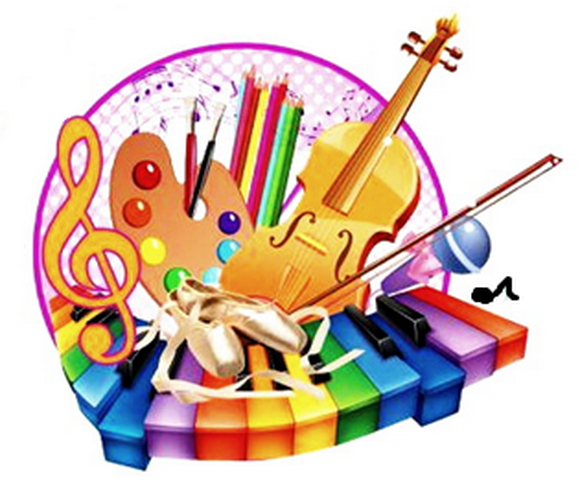 Уровень программы, объём и сроки реализации
Уровень, объём, сроки реализации программы
Продолжительность образовательного процесса;
срок обучения и часы обучения на каждый год и/или модуль;
уровень программы (ознакомительный, базовый, углублённый).
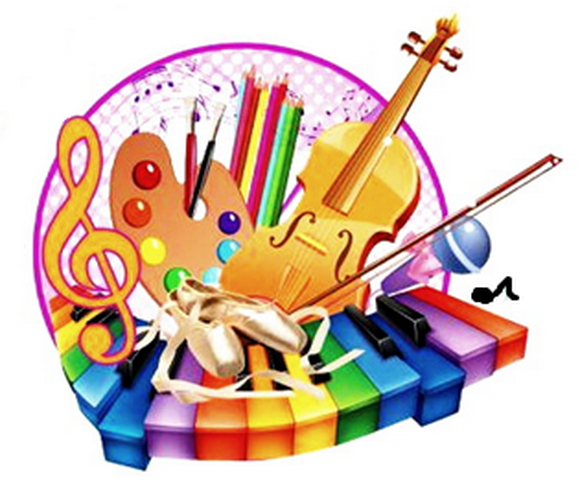 Формы обучения
Формы обучения
Очная;
очно-заочная;
очно-дистанционная;
заочная.
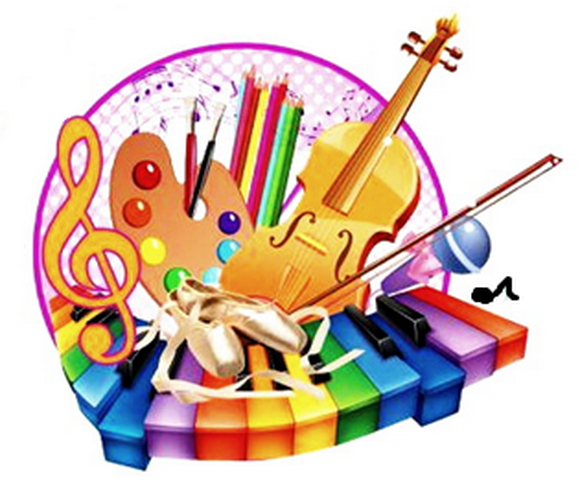 Режим занятий
Периодичность и продолжительность занятий
Общее количество часов в год.
Количество часов и занятий в неделю.
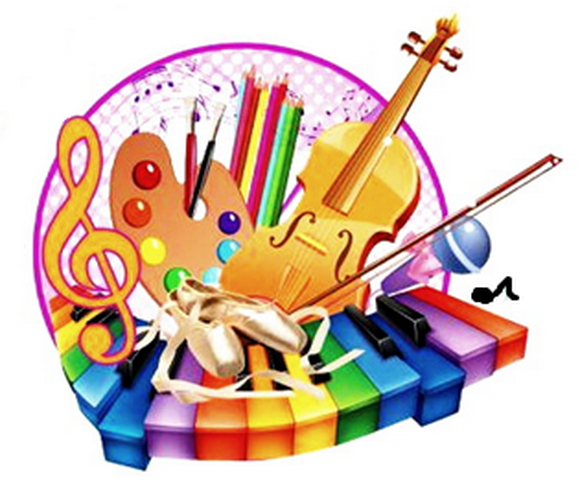 Особенности организации образовательного процесса
Особенности организации образовательного процесса
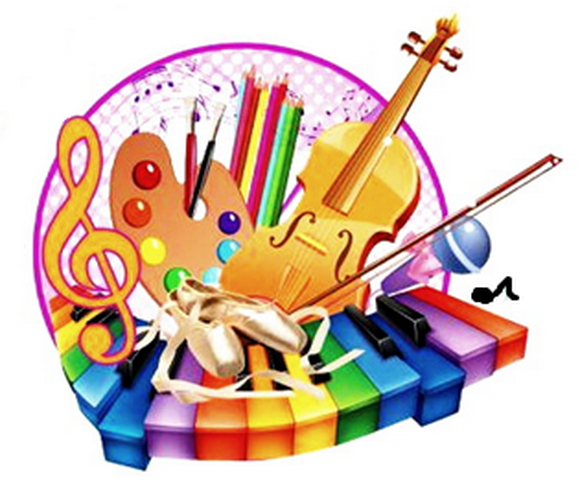 Учебный план
Учебный план
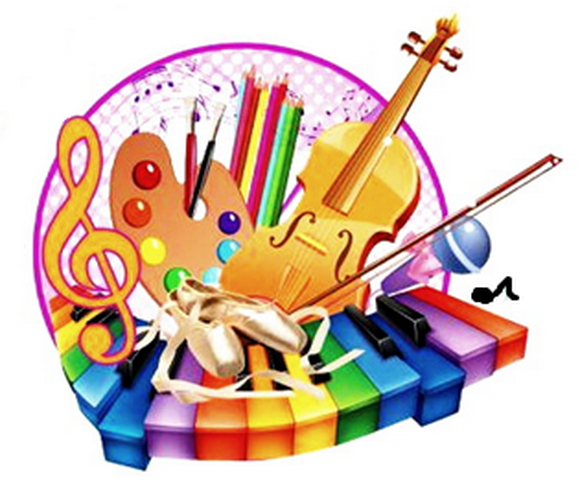 Содержание программы
Структура раздела
Тема. …

Содержание. 
А) Теоретический материал
Б) содержание практической части занятия.

Формы контроля: …

*В содержании могут быть представлены вариативные образовательные маршруты для разных групп учащихся.
Связь содержания программы с другими компонентами программы
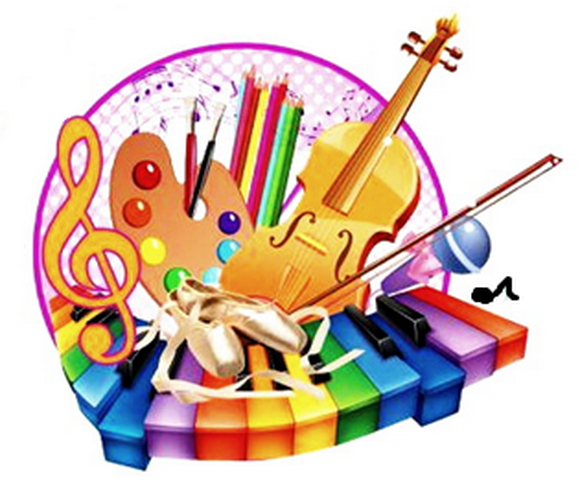 Планируемые результаты
Соотношение результатов и задач программы